Generative Adversarial Networks
Ngoc Ha
Perceptron
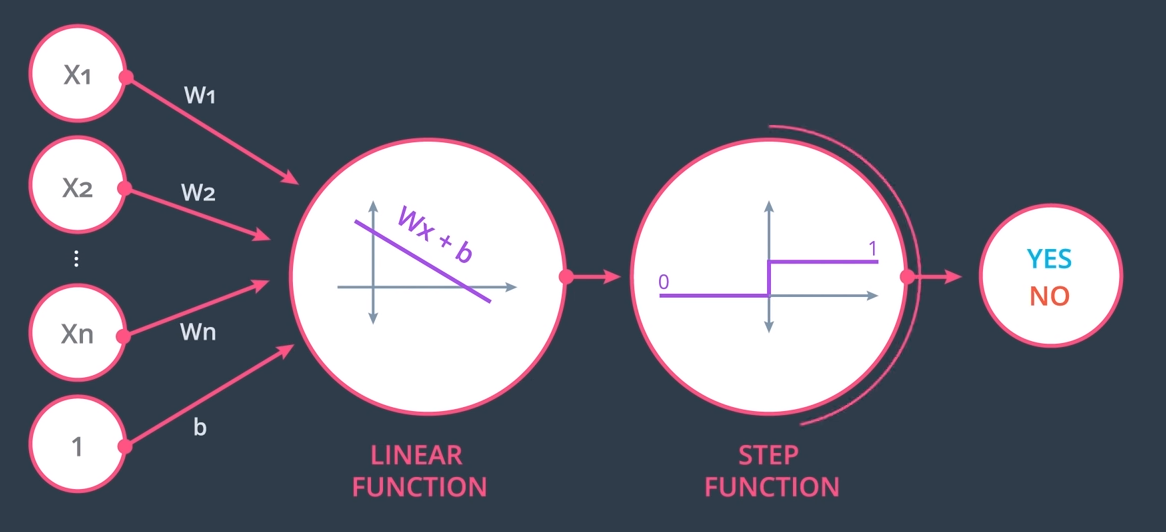 Binary Decisions
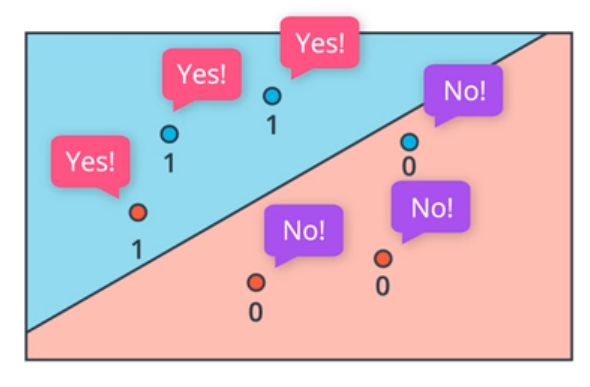 Probability?
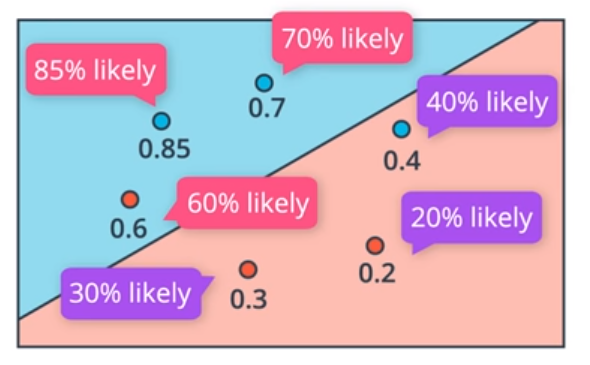 Activation functions
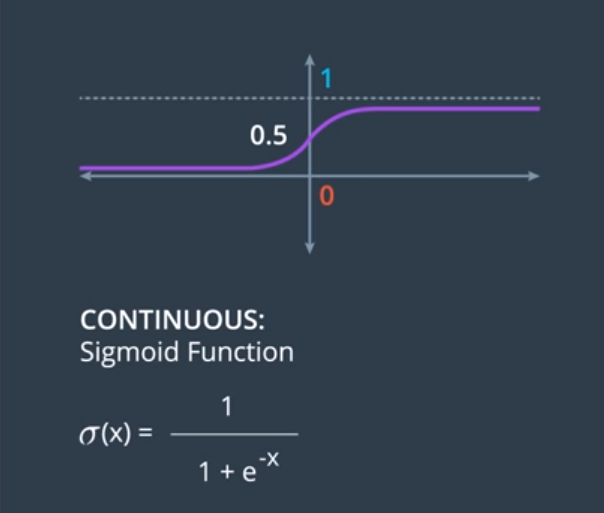 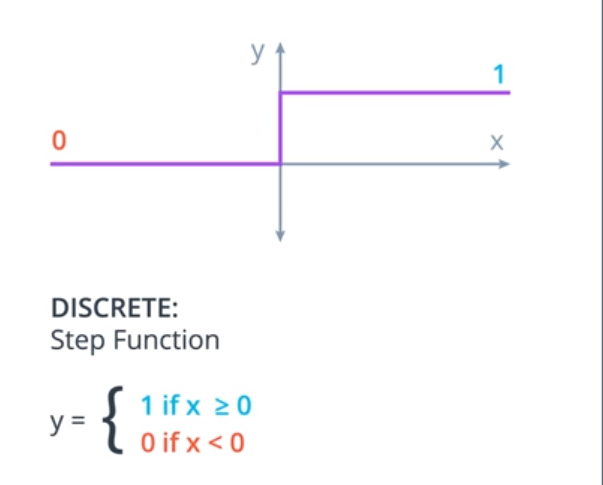 Perceptron with sigmoid activation
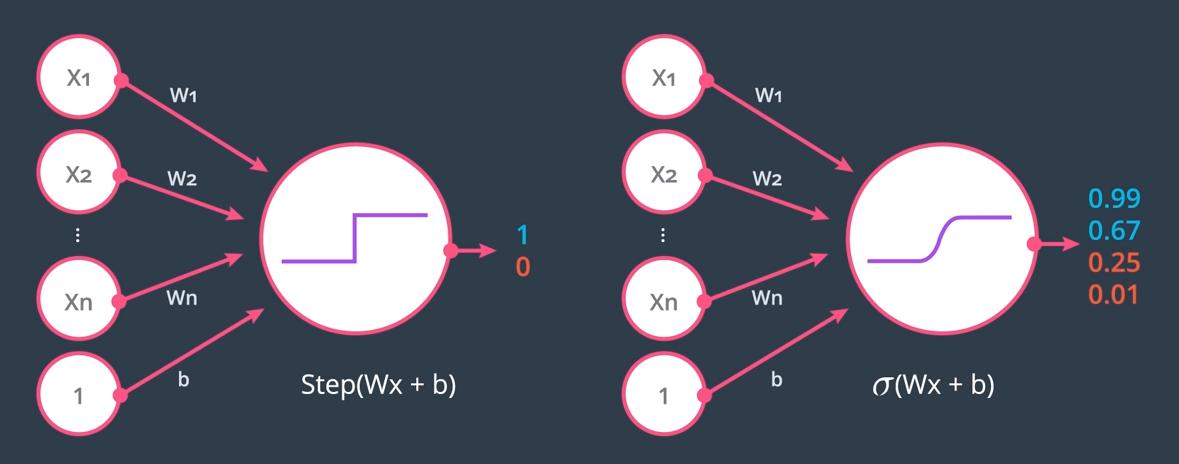 Loss function
Gradient descent
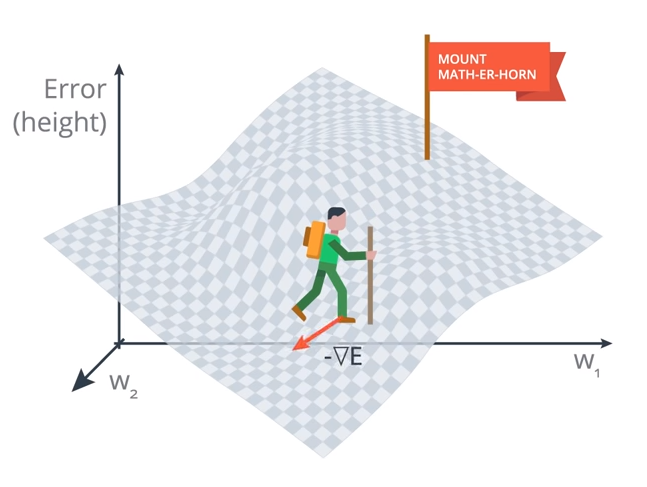 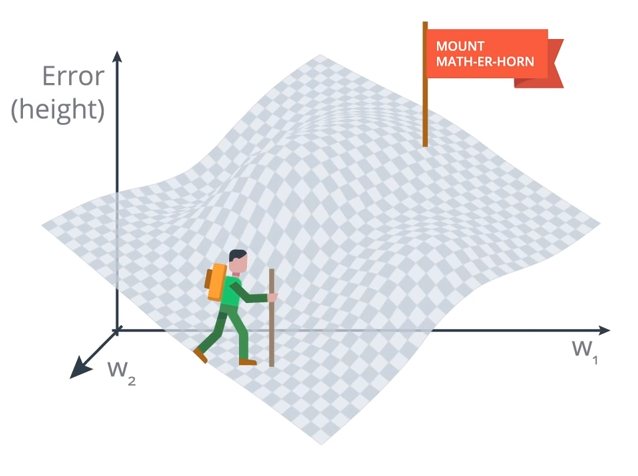 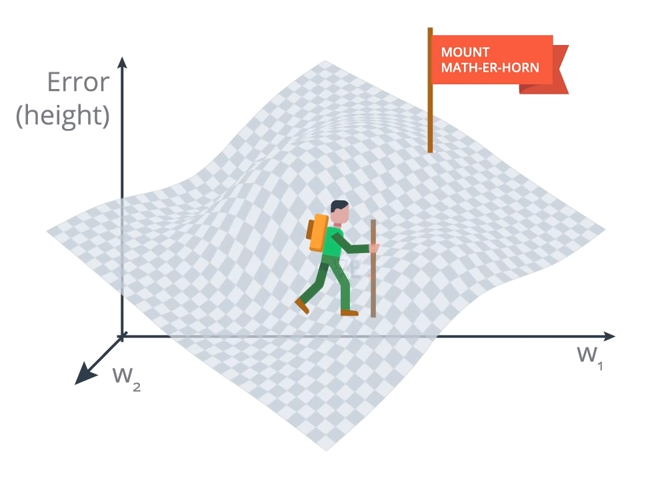 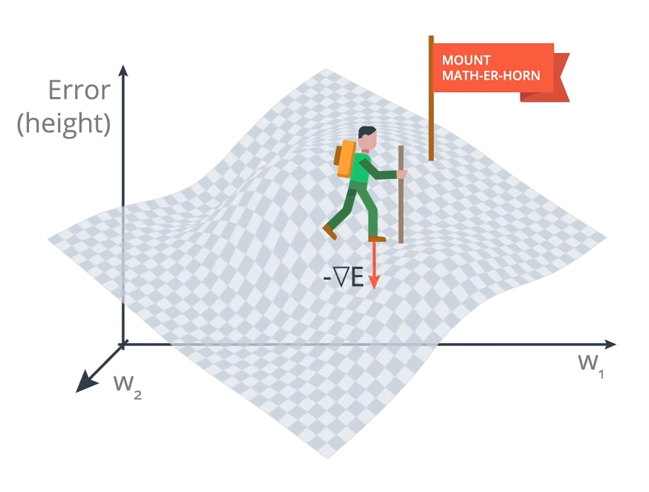 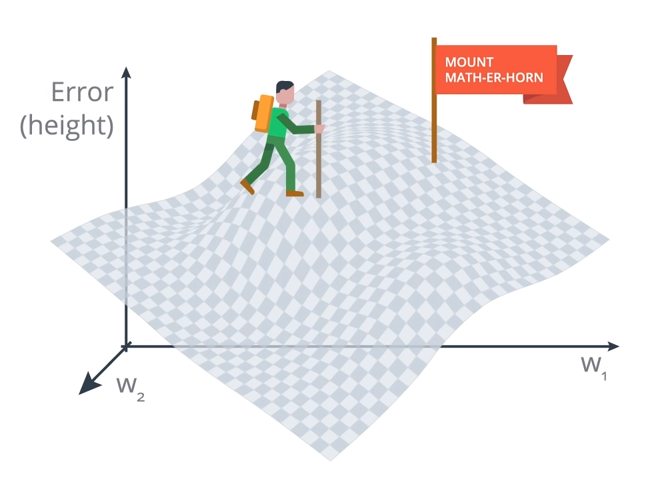 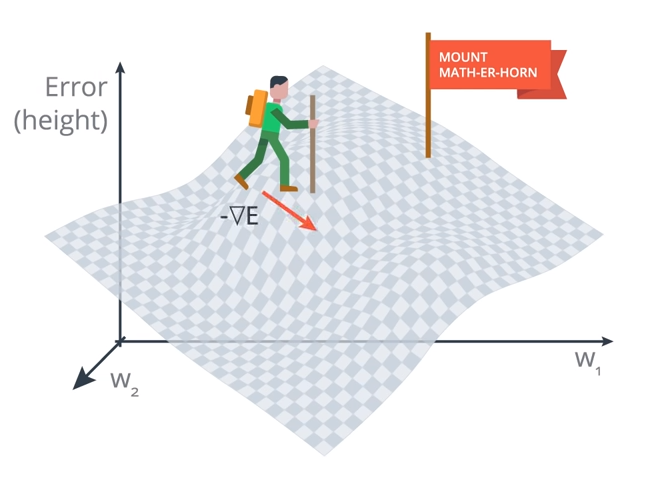 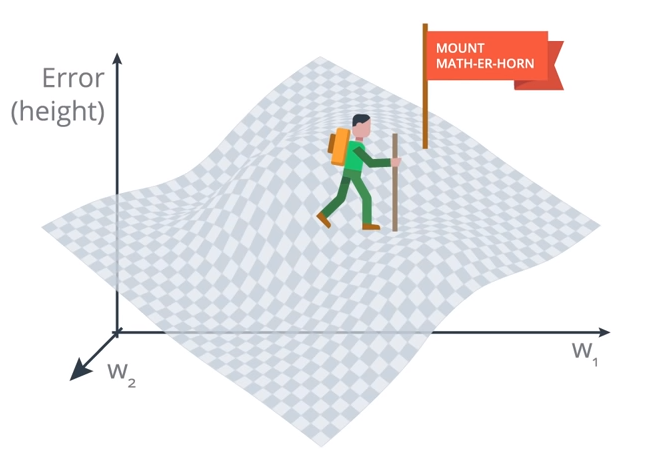 Linearly separable data
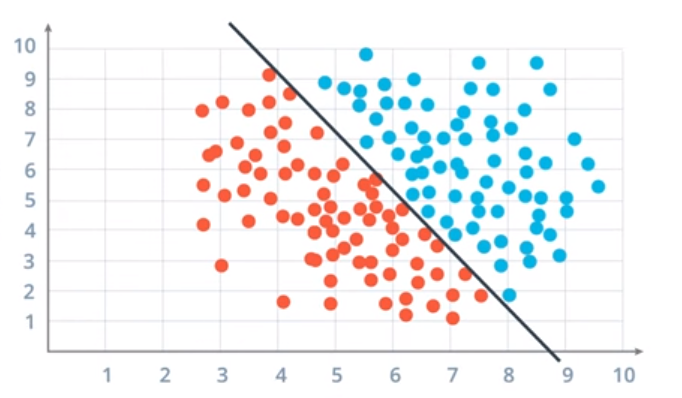 Non-linear decision boundary
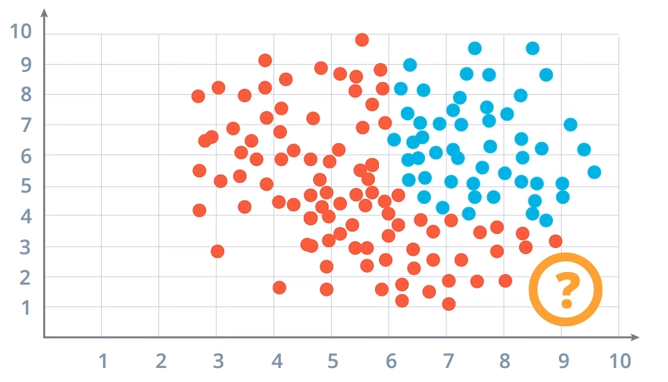 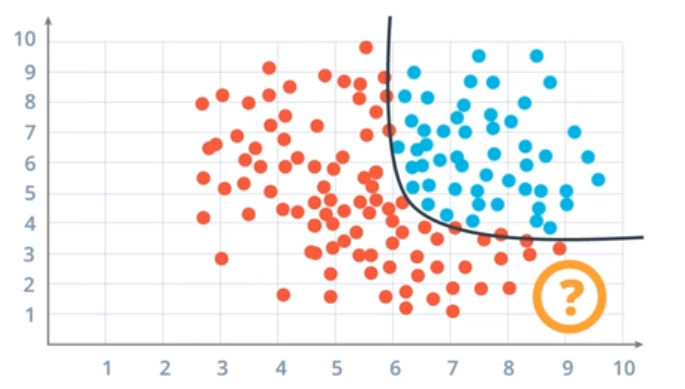 Neural network
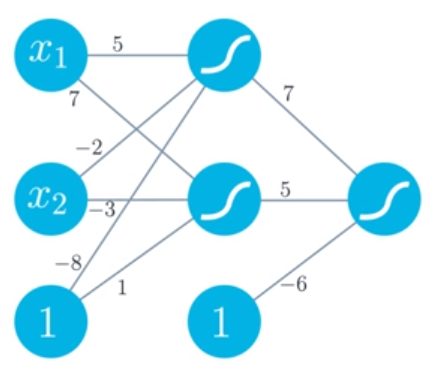 Deep Neural Network
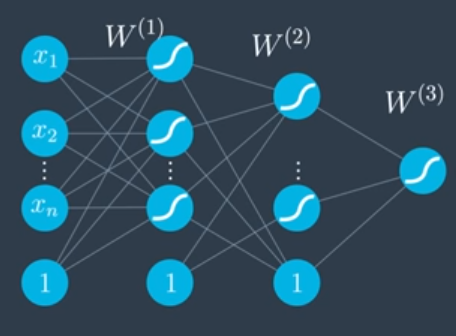 Backpropagation
A method to calculate the gradient of the loss function by using the chain rule.
Discriminative Models
Discriminative models: learn a direct mapping from inputs x to the class labels y – or learn the posterior distribution P(y|x) directly.
Generative Models
Learn P(x|y) and the class priors P(y) to derive the joint probability P(x,y), and 
Make predictions by using Bayes rules to calculate P(y|x), then 
picking the most likely label y, usually by maximum likelihood estimation.
Think Naïve Bayes
Generative Adversarial Networks
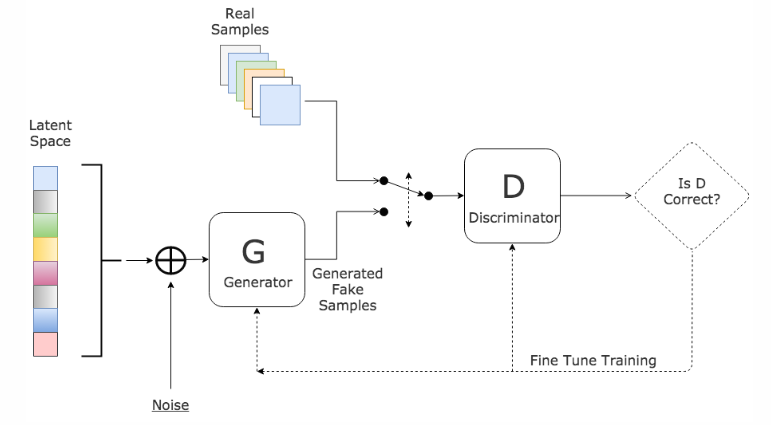 GAN Analogy
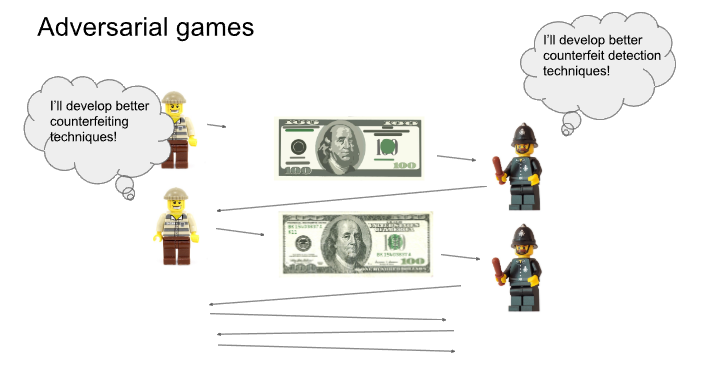 GAN visualization
Generative Adversarial Networks
Problem: want to generate samples from complex, high-dimensional training distribution (images, videos…). No direct way to do this!
Solution: Sample from a simple distribution, e.g. random noise. Learn (very complex) transformation to training distribution.
Q: What can we use to represent this complex transformation?
A: A neural network! (usually deep convolutional networks)
Deep Convolutional GAN
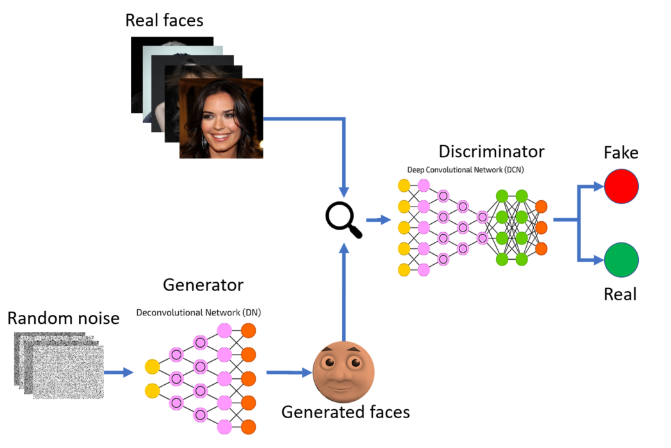 GAN application – Enhance!
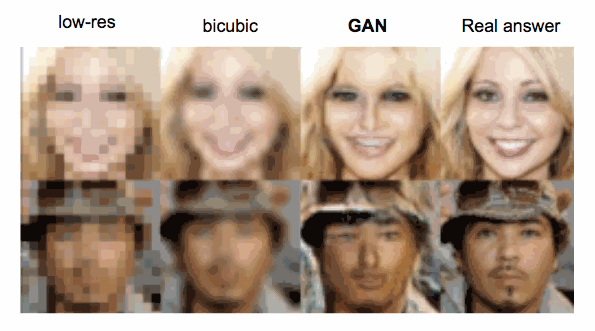 Image-to-image translation
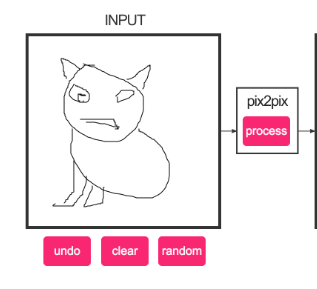 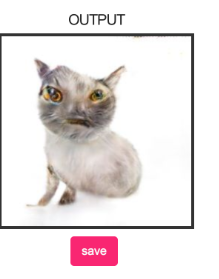 Video-to-video translation
Text to image
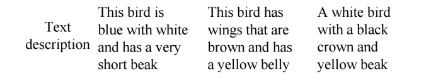 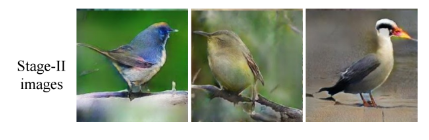 But wait…
Can we do all these things with non-deep-learning software?
GANs are not perfect
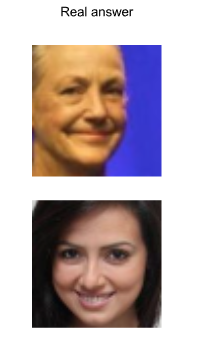 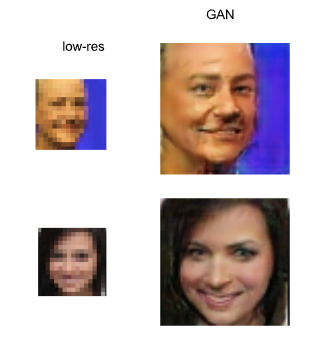 GANs are not perfect
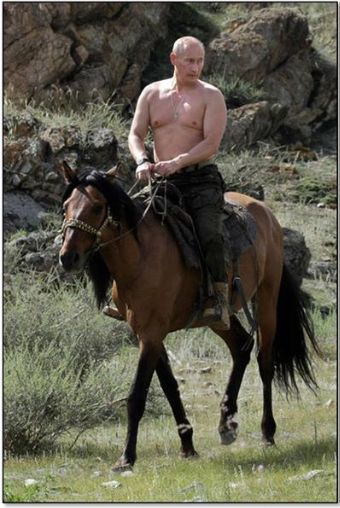 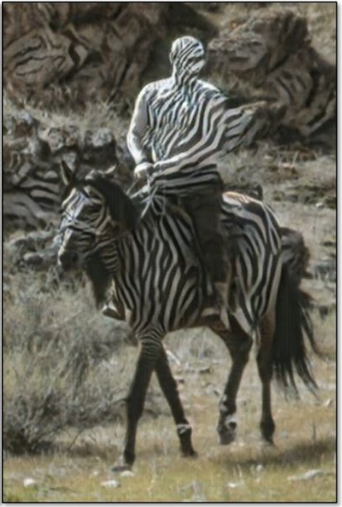